ГБУ ДПО «Региональный социопсихологический центр»
ГБОУ СОШ им. Н.С. Доровского с. Подбельск
Психолого-педагогическая компетентность родителей подростков как условие развития личностного потенциала обучающихся

 Тимошкина Т. И., педагог-психолог
Душаева Н. А., заместитель директора
Методология исследования
Актуальность.  Нарушение детско-родительских отношений  из-за занятости родителей, кризиса семейных отношений,   неумения   выстраивать конструктивные отношения с  ребенком, из-за недооценки родителями значения семейного воспитания. в жизни ребенка.
Проблема: особенности социальной ситуации развития, возрастные изменения подростков требуют изменений родительских позиций и взглядов в вопросах воспитания и развития, т.е. развития психолого-педагогической компетентности родителей.
Эмоциональная отчужденность подростка, неудовлетворенность своим положением в семье,  формирование потребительской психологии  и эгоцентризма,  разрушение близких доверительных отношений с родителями и как следствие нехватка внутренних и внешних ресурсов для психологического благополучия и решения трудных жизненных ситуаций.
Методология исследования
Почему нужно  управлять формированием родительской компетентности?   
Имеющийся опыт старших не всегда подходит, т.к. изменилась социально-экономическая реальность.  
 Интернет-ресурсы с чужим опытом  не учитывают особенности конкретной семьи, индивидуальные особенности ребенка и родителей,  условия семейного воспитания.  
  У некоторых родителей недостаточный уровень образования для переработки сложной псих.-пед. информации, у других снижена родительская мотивация что-либо изменять в детско-родительских отношениях, у многих нет понимания значимости конструктивного общения с ребенком и доверительных с ним отношений.
Цель исследования: поиск психолого-педагогических средств формирования родительской компетентности как условия развития личностного потенциала обучающихся и улучшения детско-родительских отношений.
Как управлять формированием   родительских компетенций?
способность осуществлять совместную деятельность с ребенком;
способность осуществлять общение на основе взаимопонимания и доверия.
Психолого-педагогическое сопровождение родителей  о способах осуществления совместной деятельности с детьми
ПОНЯТЬ. ПРИНЯТЬ. ПРИМЕНИТЬ.                  Совместный быт.
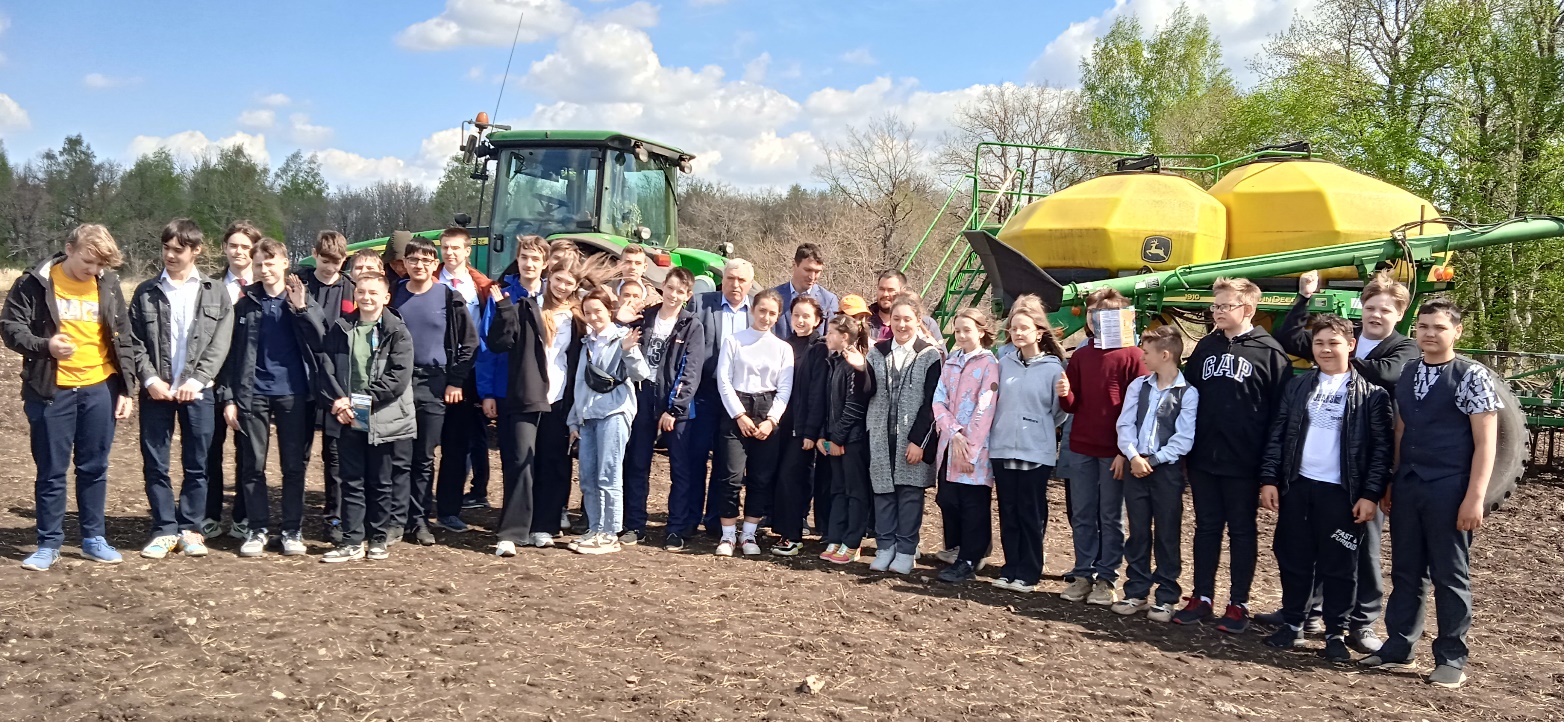 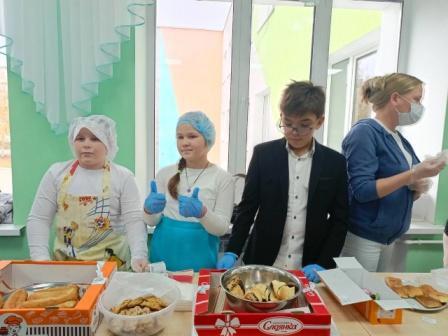 Психолого-педагогическое сопровождение родителей  о способах осуществления совместной деятельности с детьми
ПОНЯТЬ. ПРИНЯТЬ. ПРИМЕНИТЬ.         Совместный досуг.
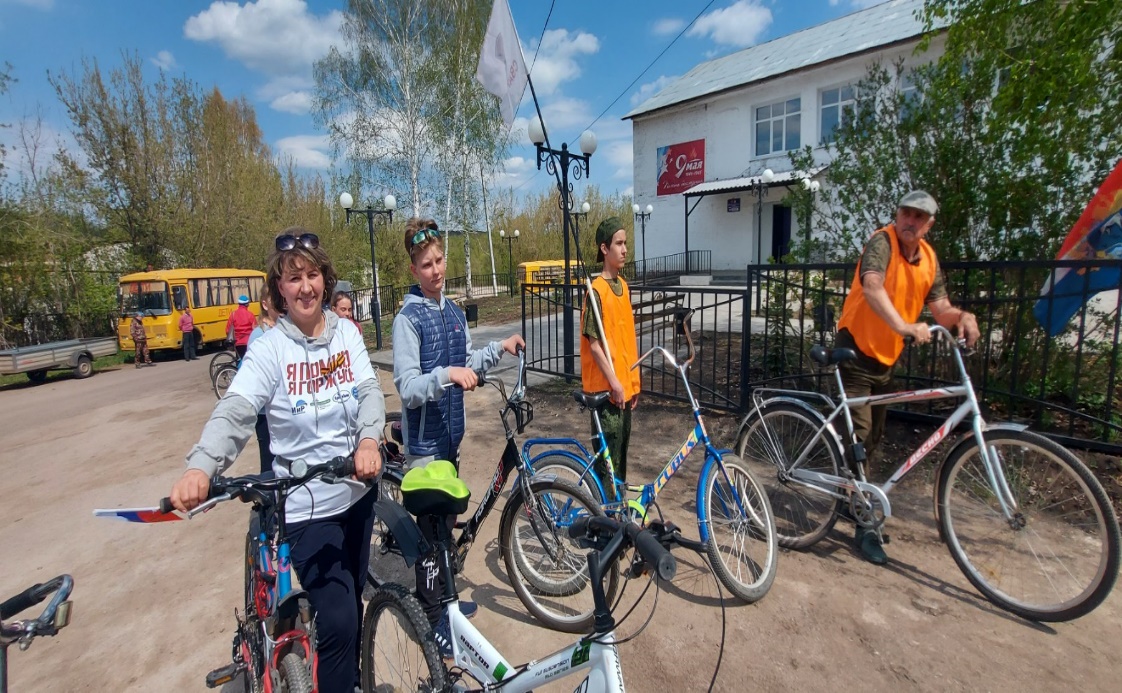 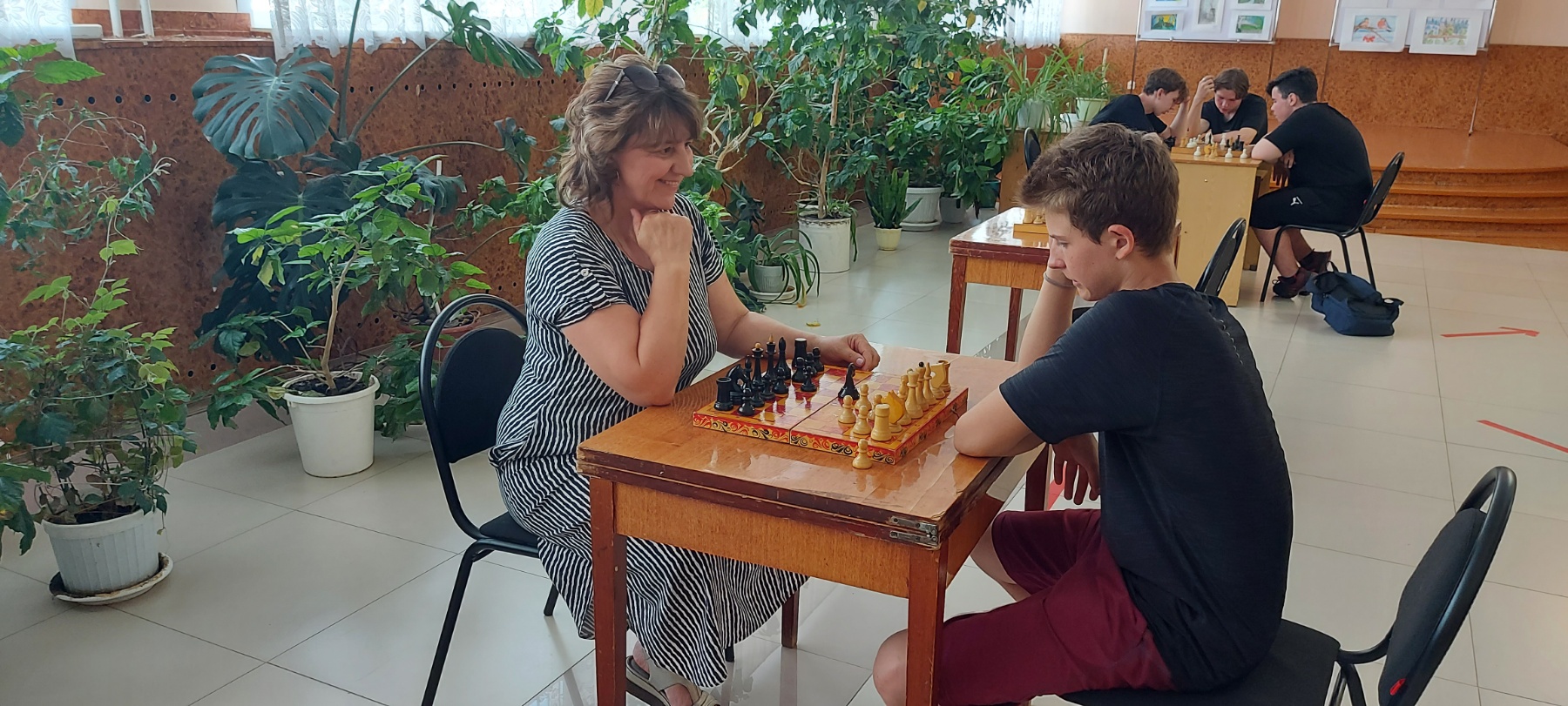 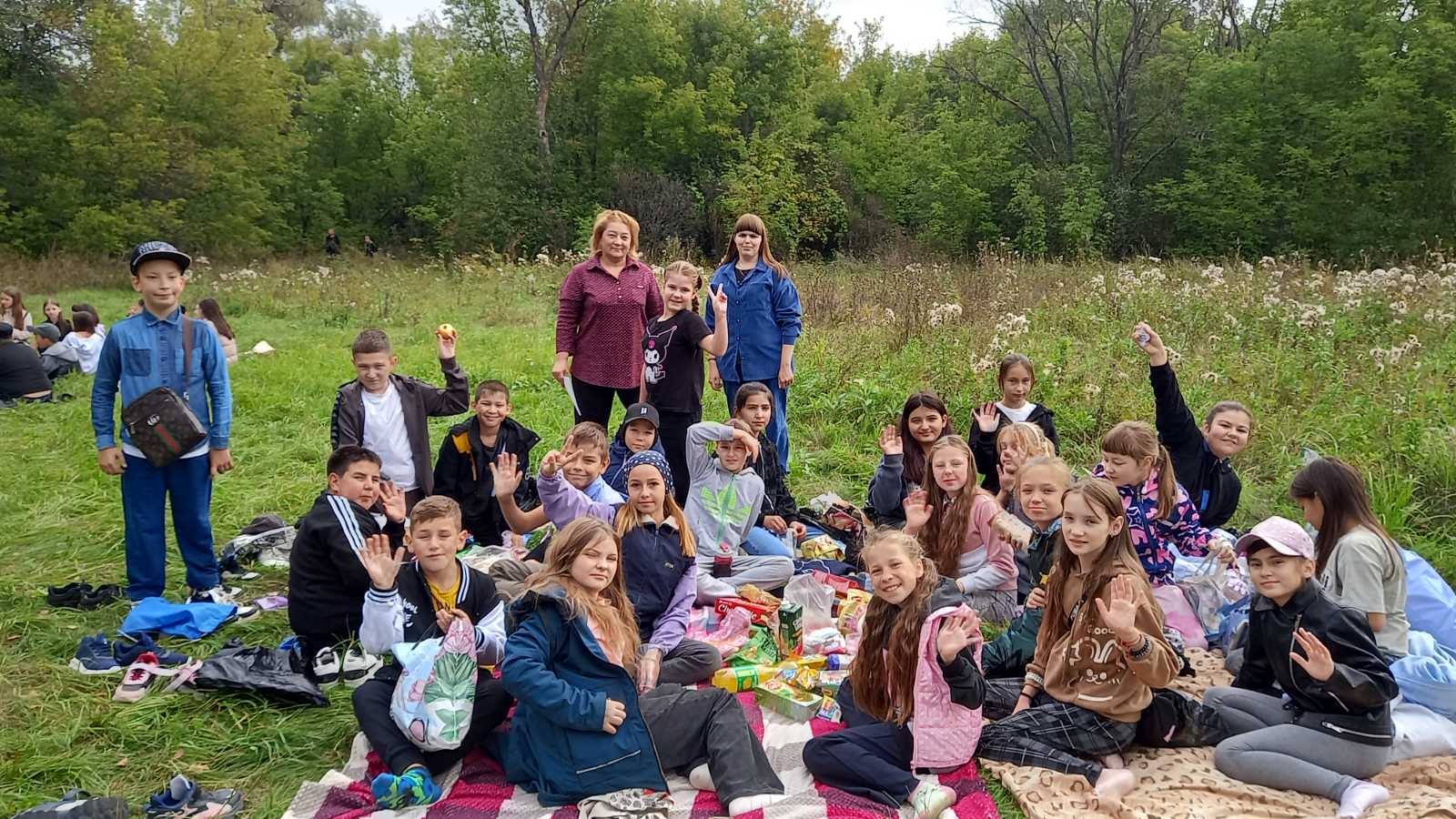 Психолого-педагогическое сопровождение родителей  о способах осуществления совместной деятельности с детьми
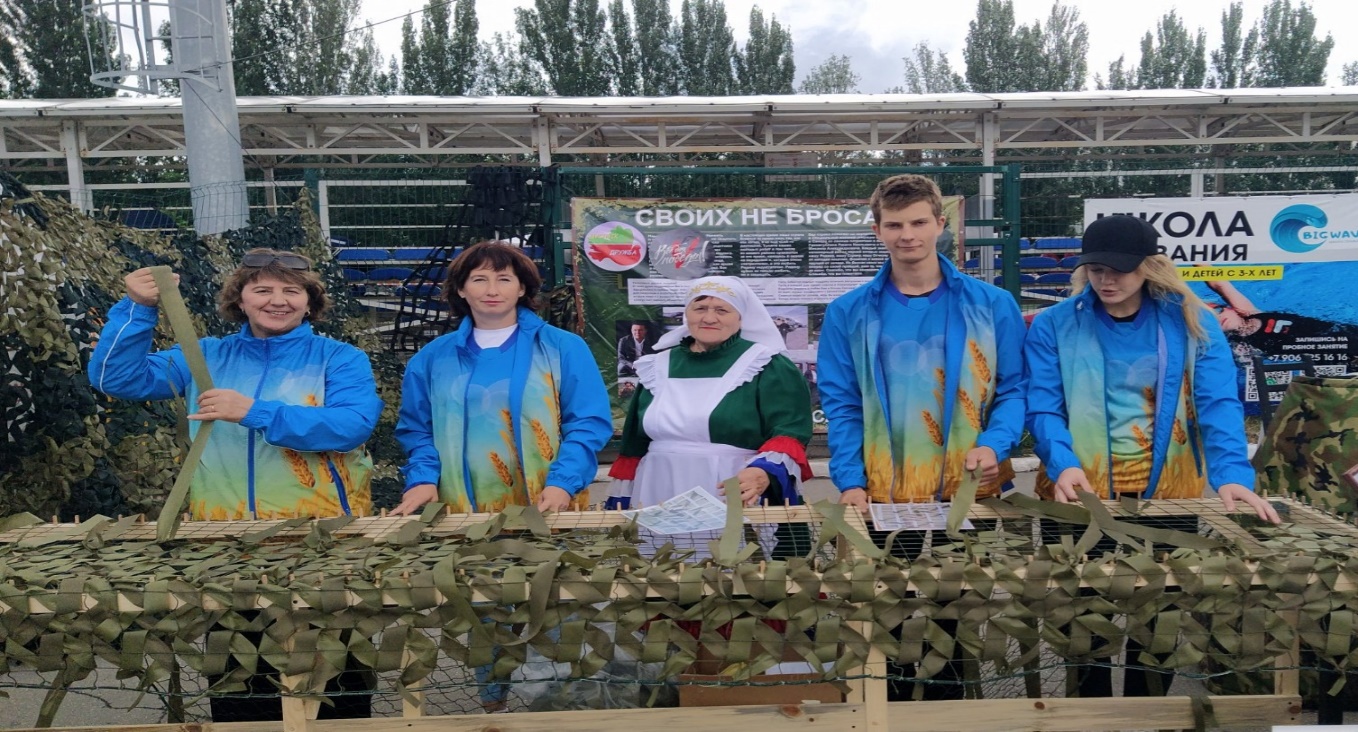 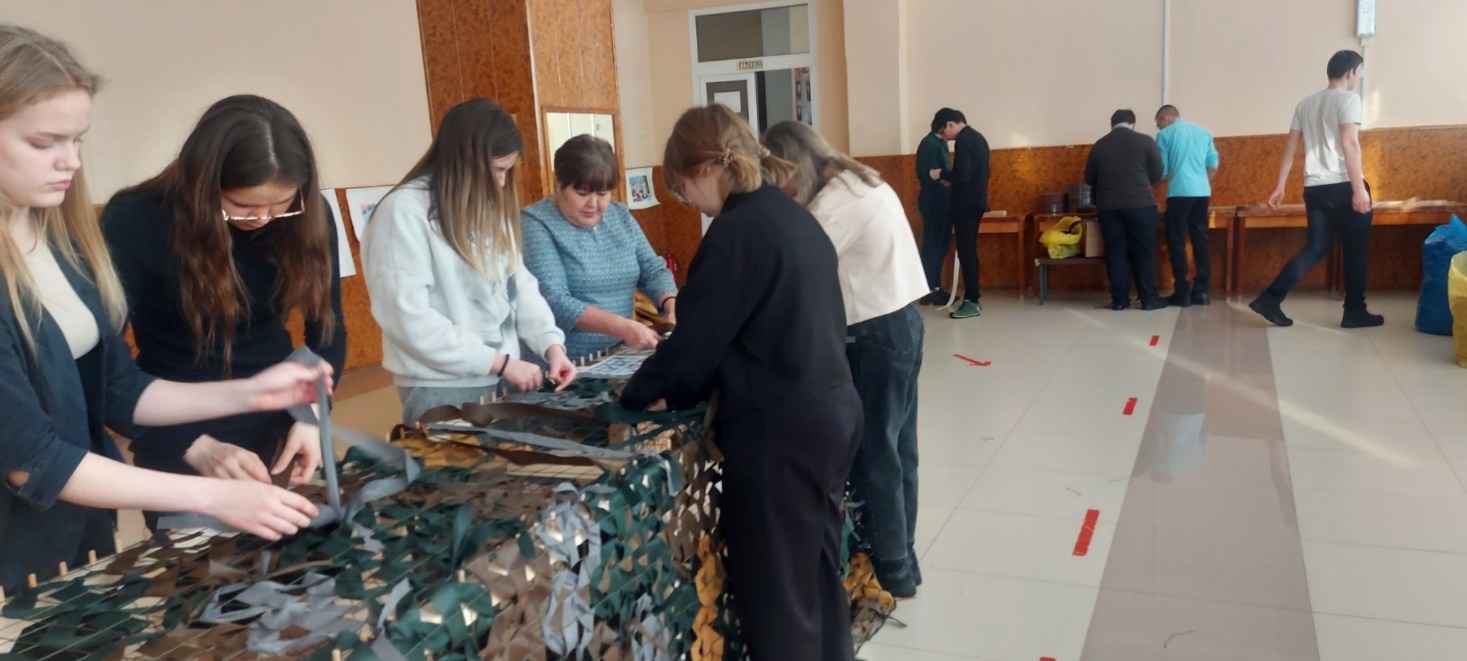 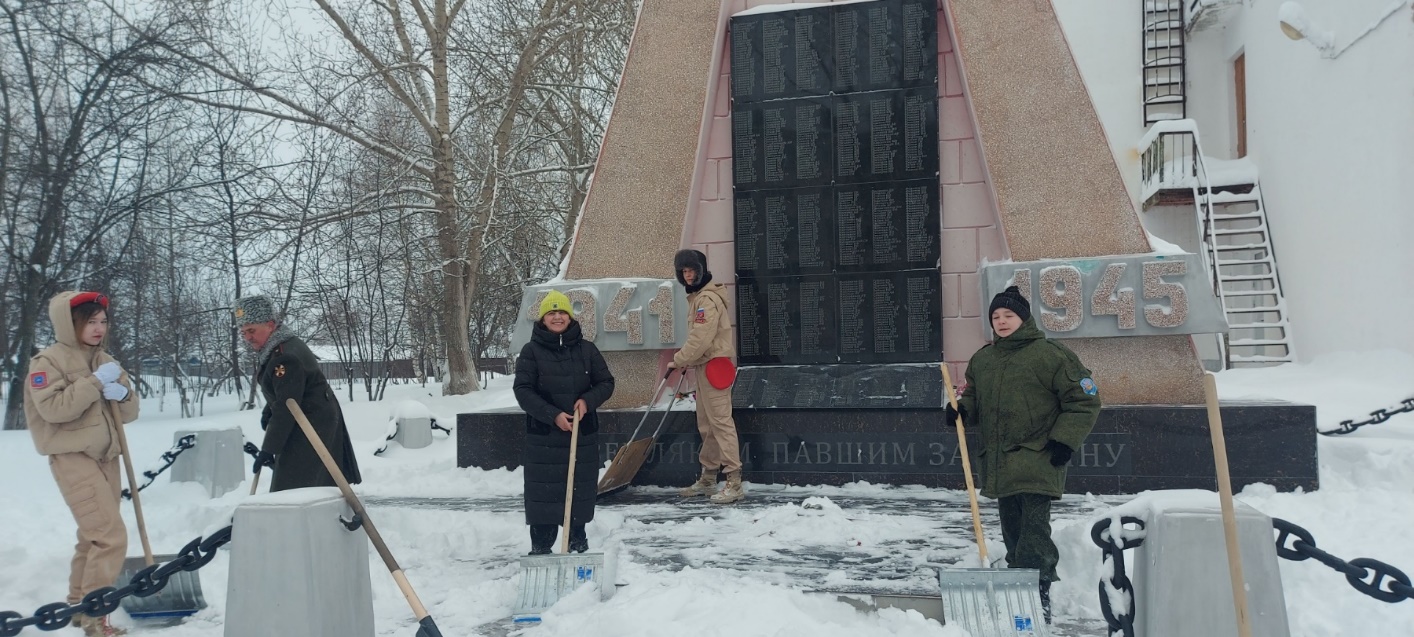 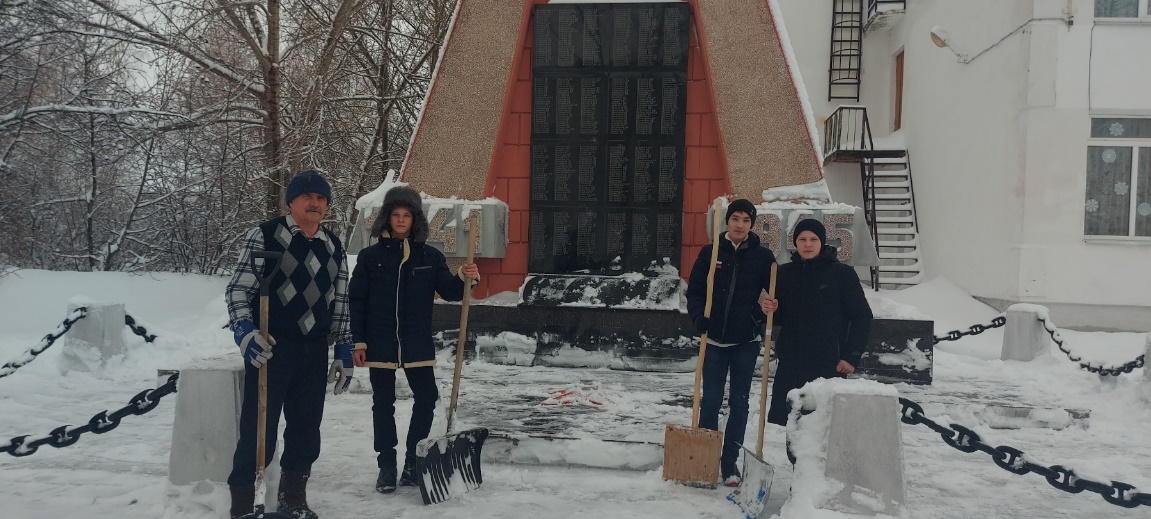 ПОНЯТЬ. ПРИНЯТЬ. ПРИМЕНИТЬ.             Социальная практика.
Психолого-педагогическое сопровождение   родителей для организации общения на основе взаимопонимания и доверия
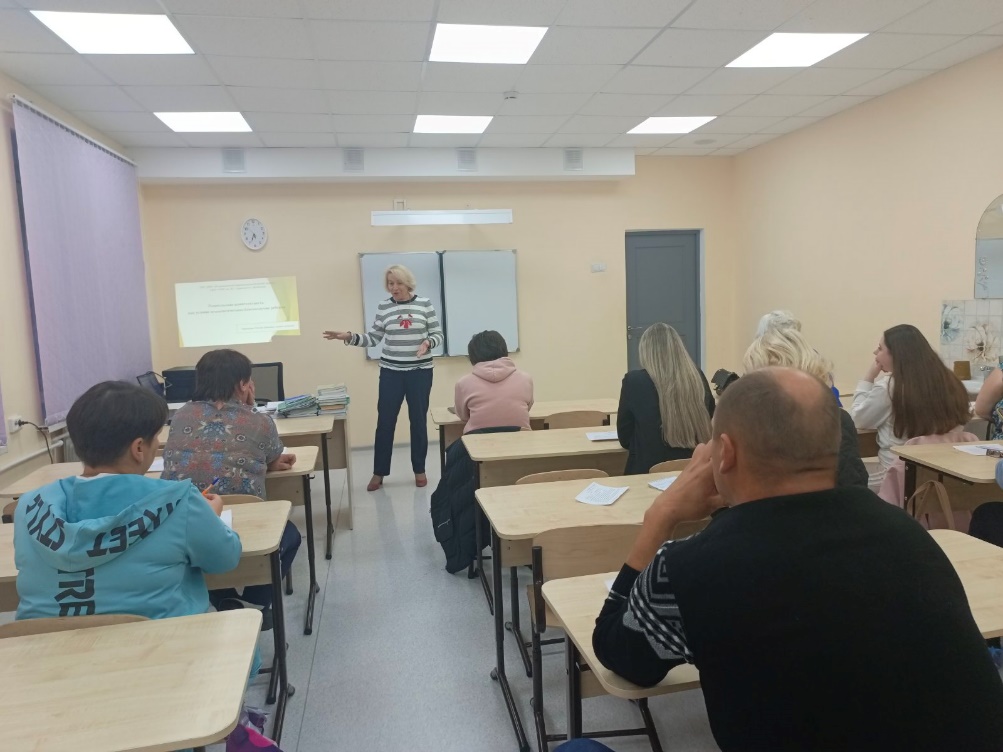 ПОНЯТЬ. ПРИНЯТЬ. ПРИМЕНИТЬ.
тематические родительские собрания,
психологические практикумы,
консультации,
 разные формы информирования через официальный сайт школы и родительские чаты
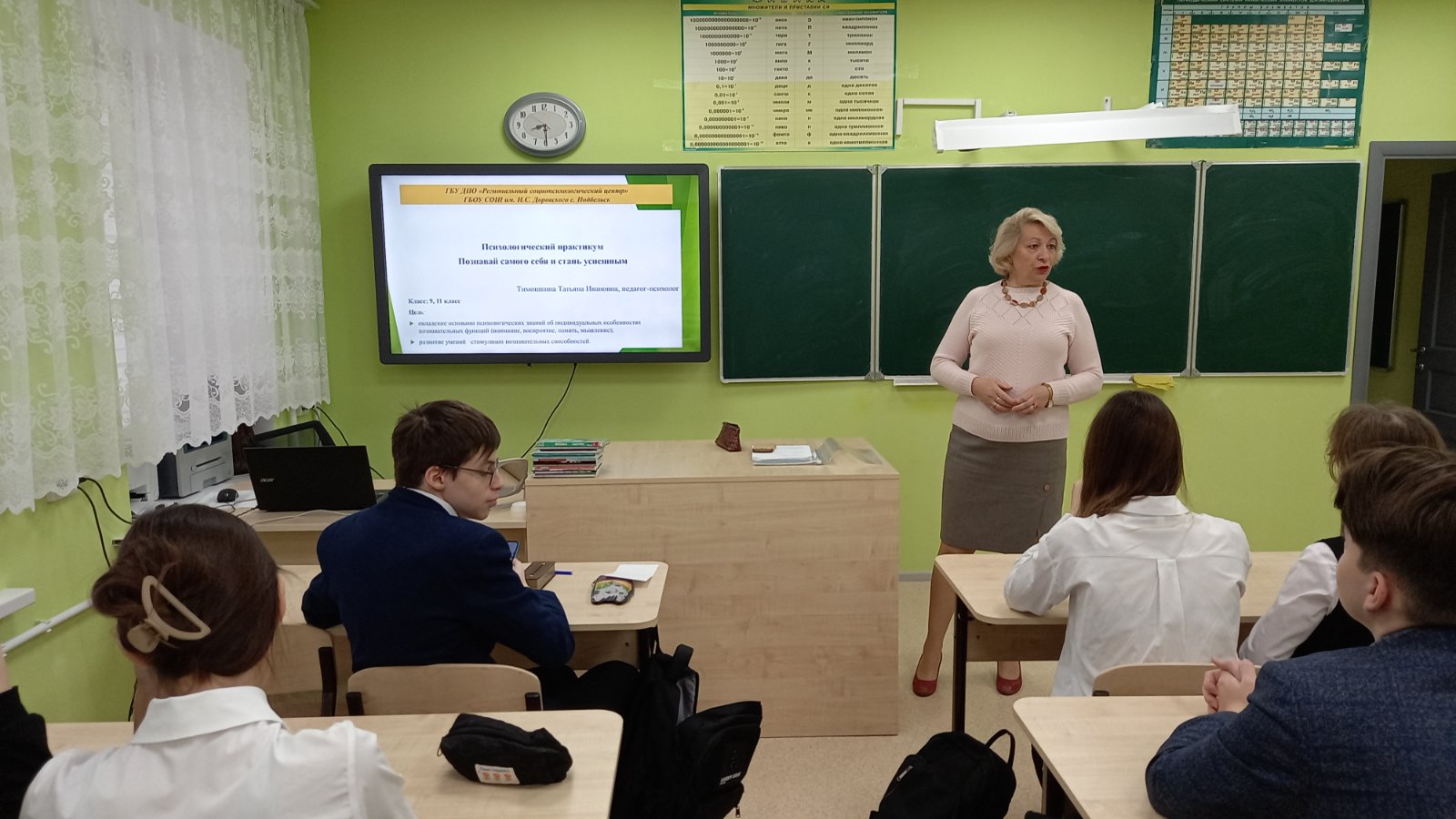 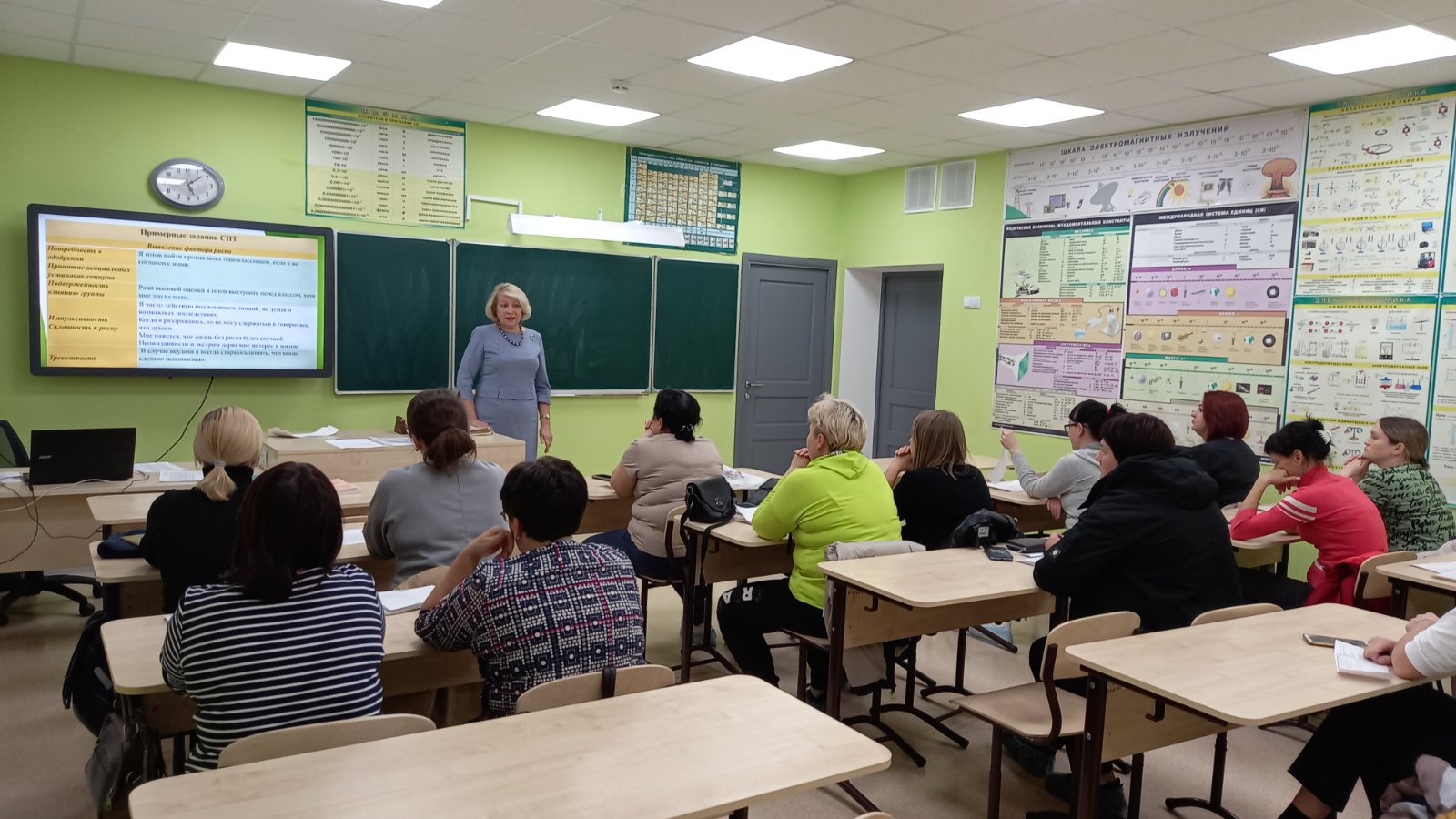 Формирование позитивного имиджа и авторитетности педагогов среди обучающихся и их родителей
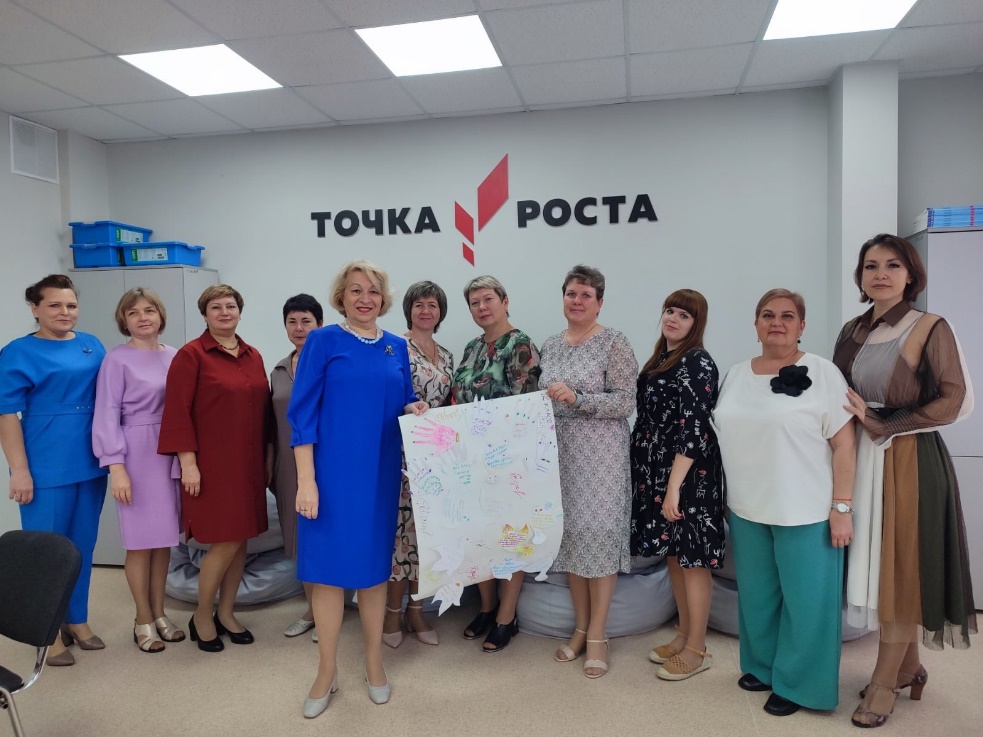 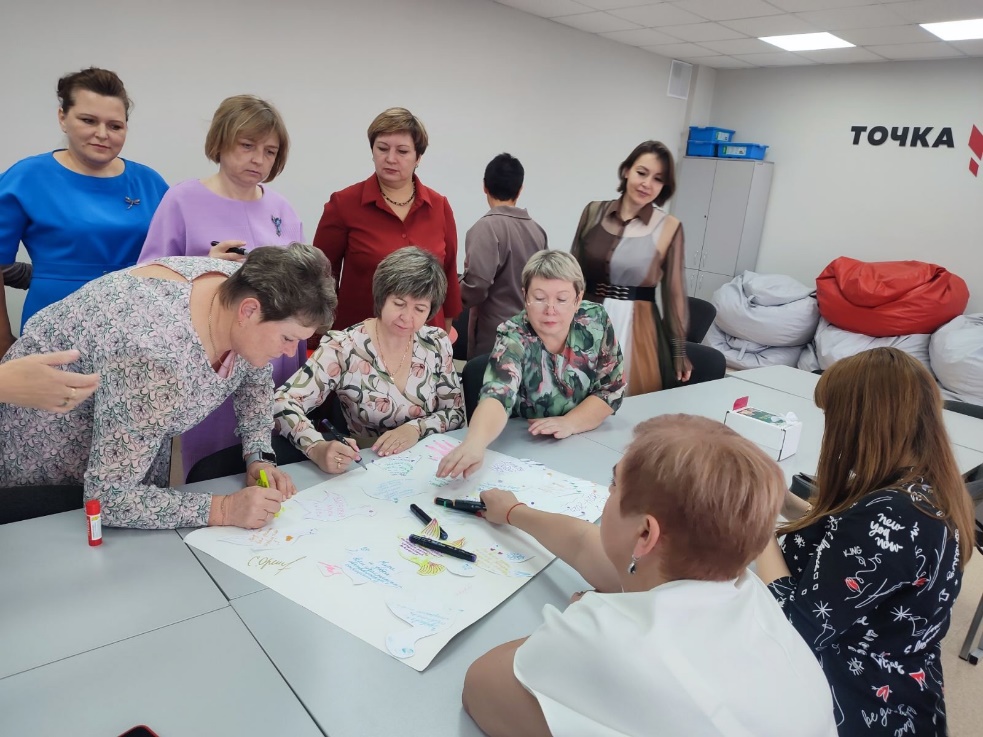 мероприятия чествования учителей и ветеранов педагогического труда,
награждение лучших педагогов публично с присутствием обучающихся и родителей, 
совместные школьные праздники и вечера,
дни открытых дверей школы и класса и т.п.
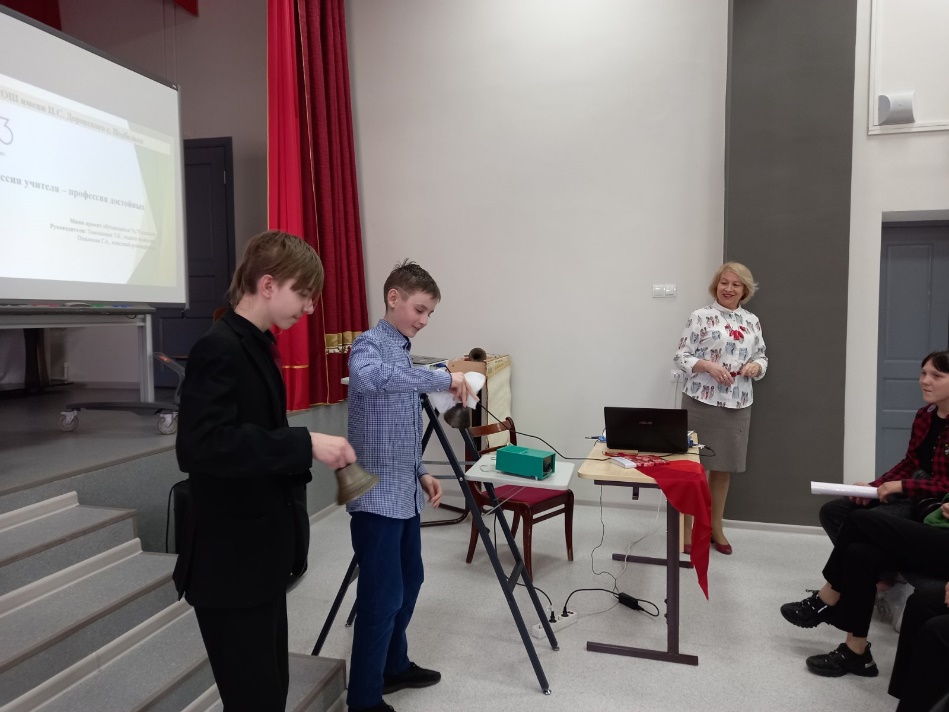 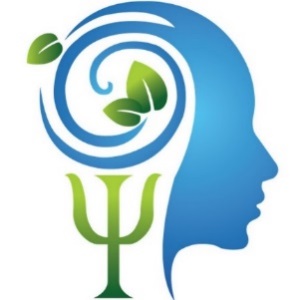 Понять! Принять! Применить!
Психологическое благополучие ребенка в семье – это главный защитный ресурс.  Если ребенку комфортно в семье и он дорожит мнением  авторитетного для него учителя,   в этом случае его усилия будут направленны на развитие личностного потенциала, а профессиональная деятельность педагогов результативной.